НАШ ЛЮБИМЫЙ ДЕТСКИЙ САД
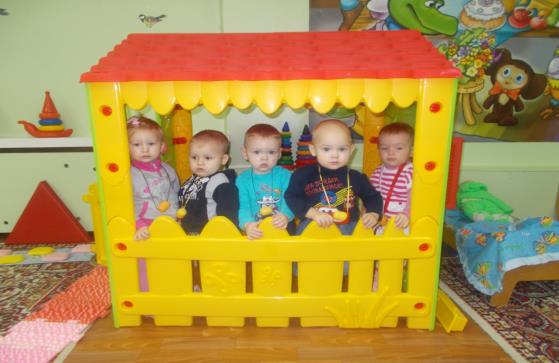 МЫ ВЕСЕЛЫЕ РЕБЯТА, ЛЮБИМ БЕГАТЬ И ИГРАТЬ
ПО МАССАЖНОЙ ДОРОЖКЕ БЕГУТ НАШИ НОЖКИ
ВОТ ДЕВЧОНКИ,ХОРОШИ!
НАШИ РЕБЯТА СМЕЛЫЕ И ЛОВКИЕ
МОЙ ВЕСЕЛЫЙ, ЗВОНКИЙ МЯЧ!
МЫ ЛЮБИМ НАШУ ГРУППУ!